Hasegawa K, Komiyama M, Takahashi Y
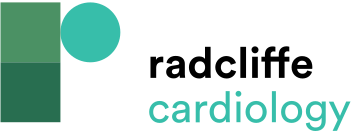 Changes In BMI And Nicotine Dependency After Smoking Cessation
Citation: European Cardiology Review 2019;14(1):60–1
https://doi.org/10.15420/ecr.2019.4.2
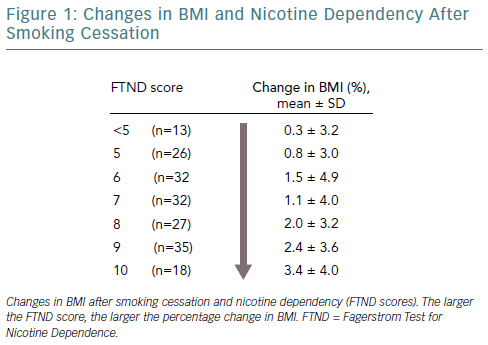